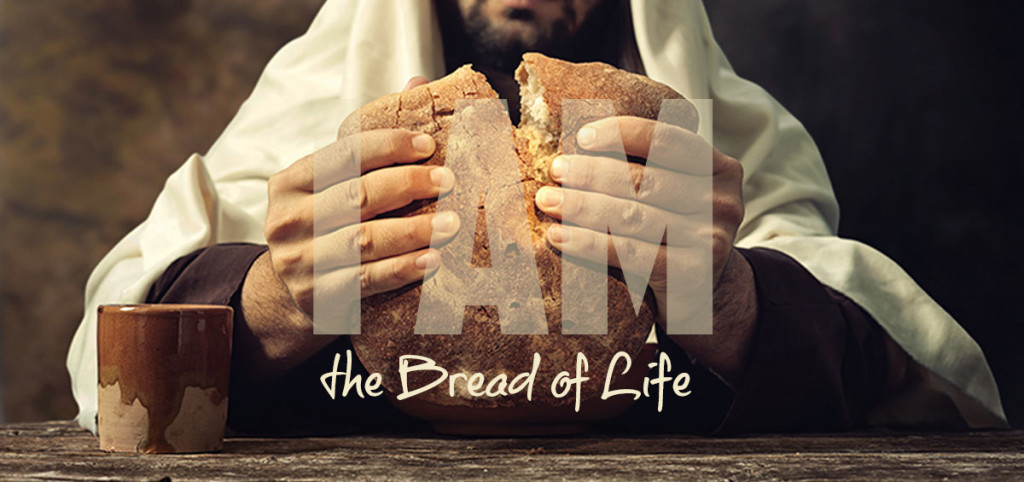 比嗎哪更好的——出埃及記第16章
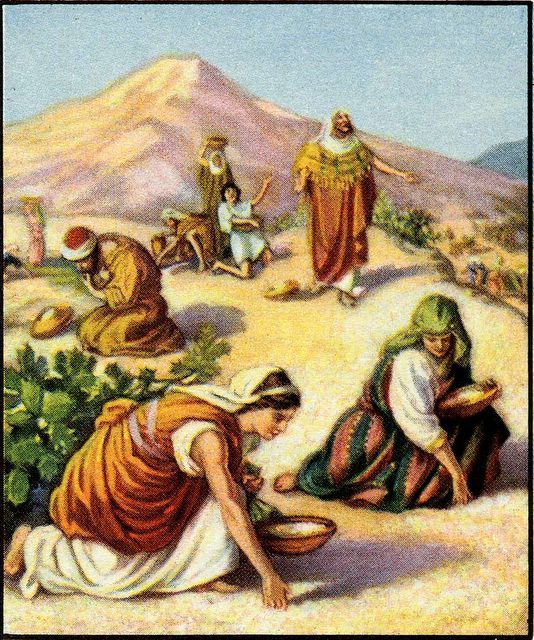 出埃及記 16:13-14
早晨在營四圍的地上有露水。露水上升之後，不料，野地面上有如白霜的小圓物。
到了晚上，有鵪鶉飛來，遮滿了營……
需要與供應
需要與供應
需要與供應
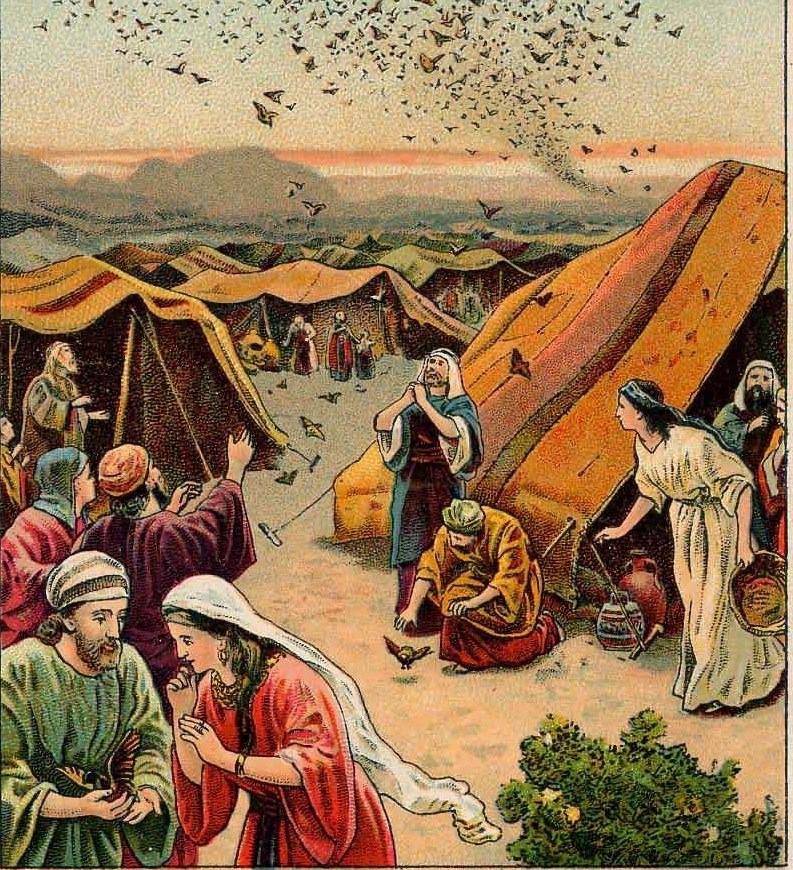 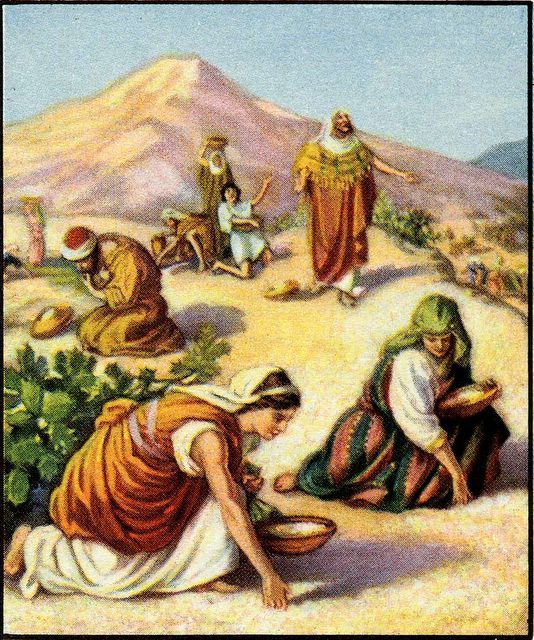 需要與供應
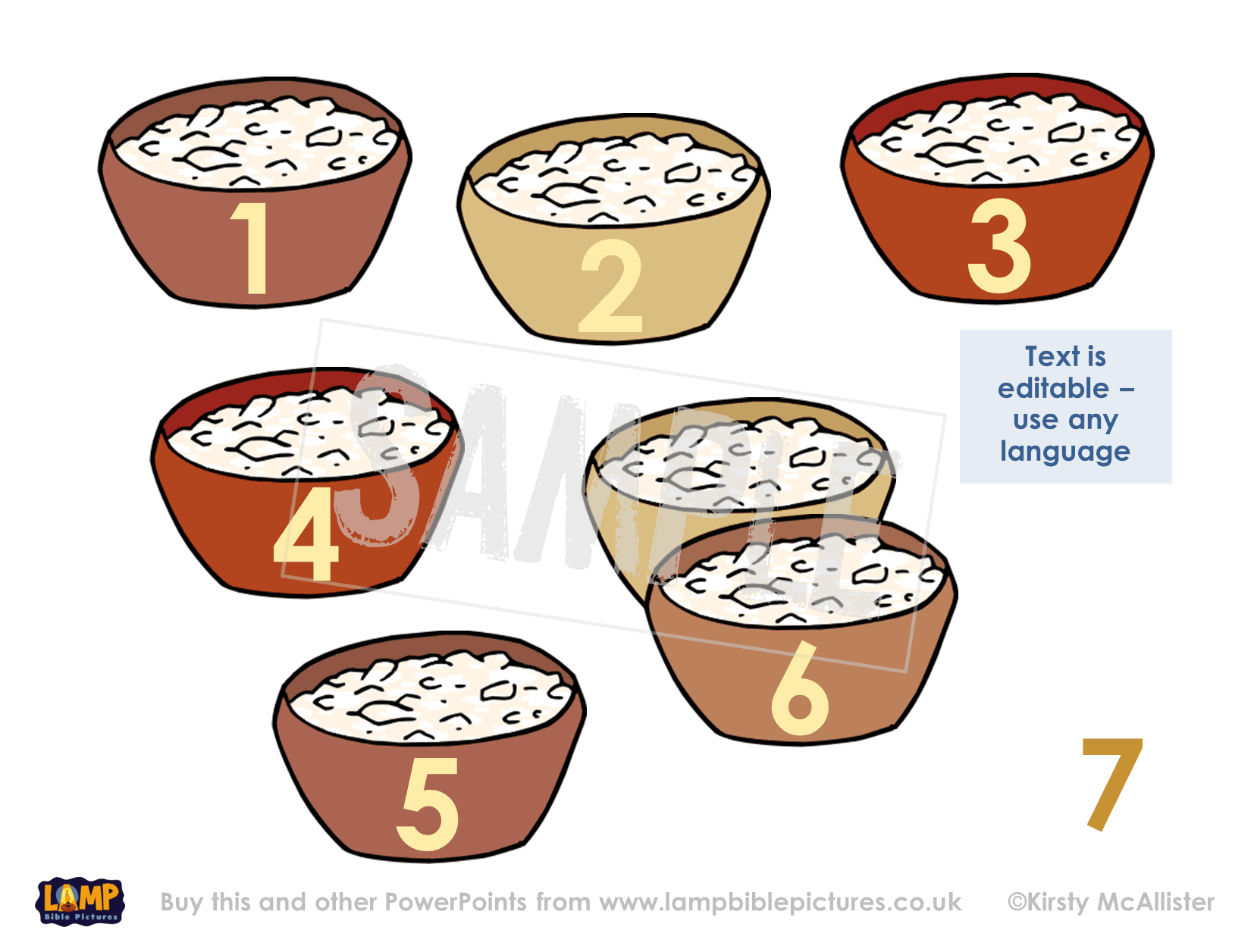 需要與供應
= 1代
需要與供應
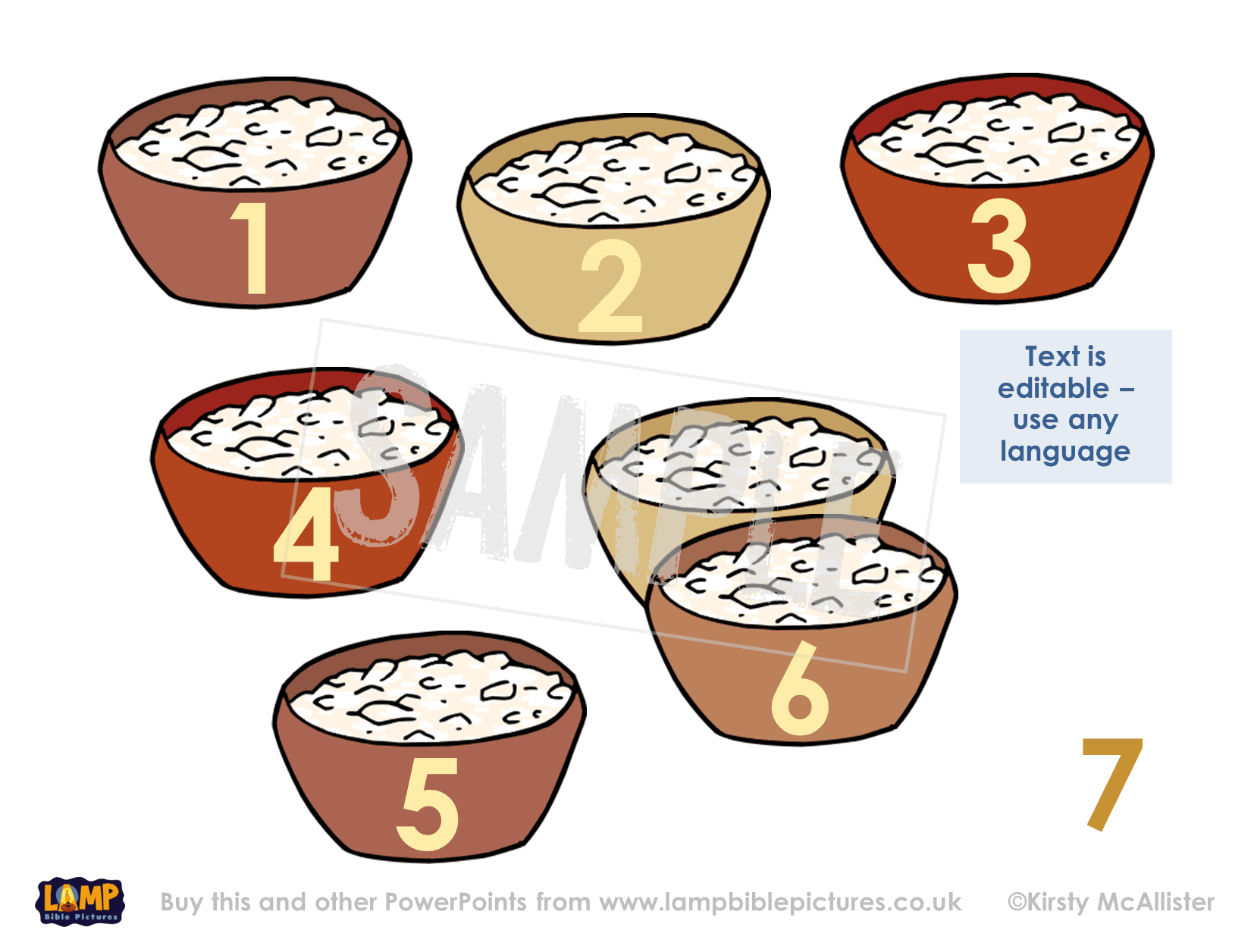 = 1代
= 世世代代
需要與供應
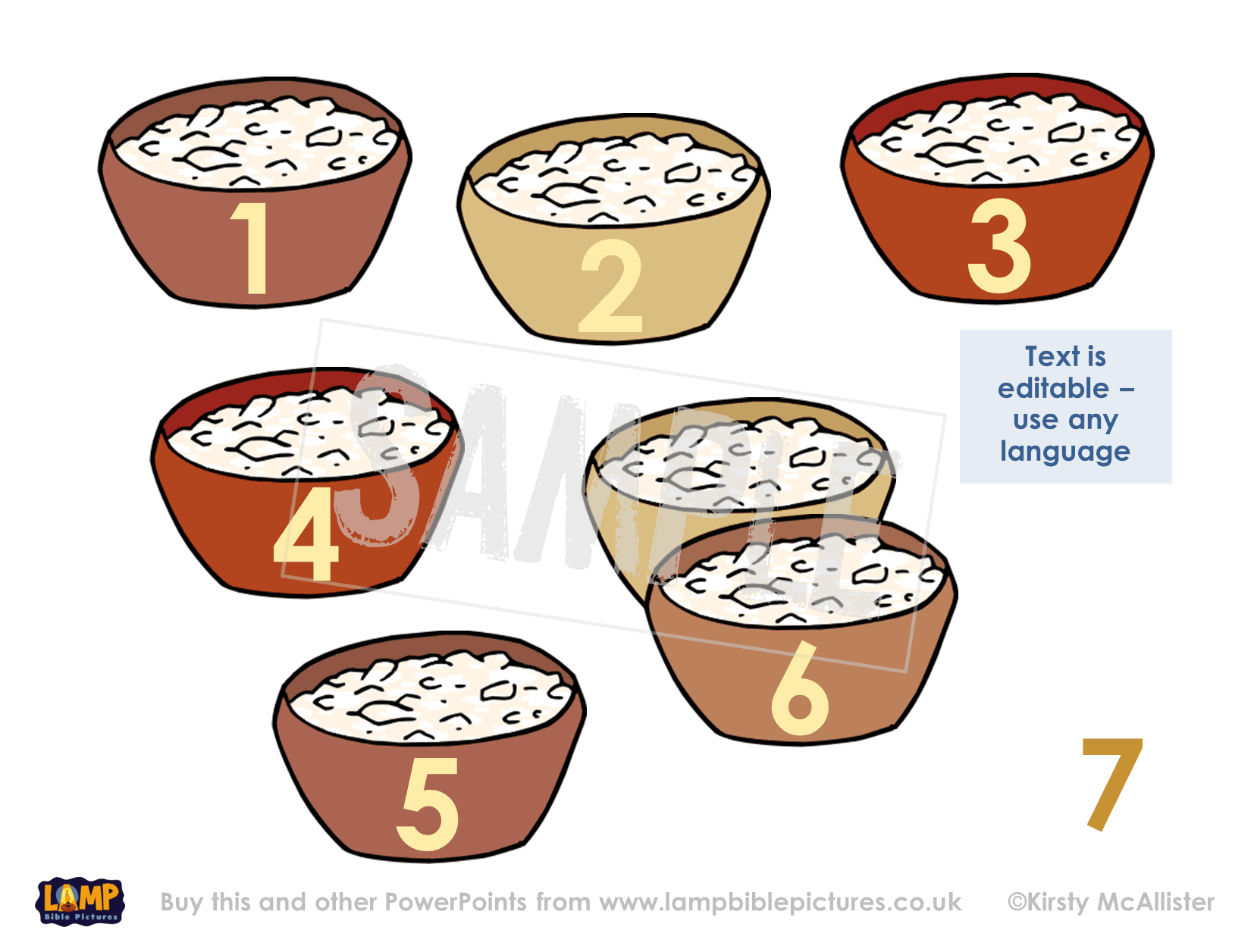 需要與供應
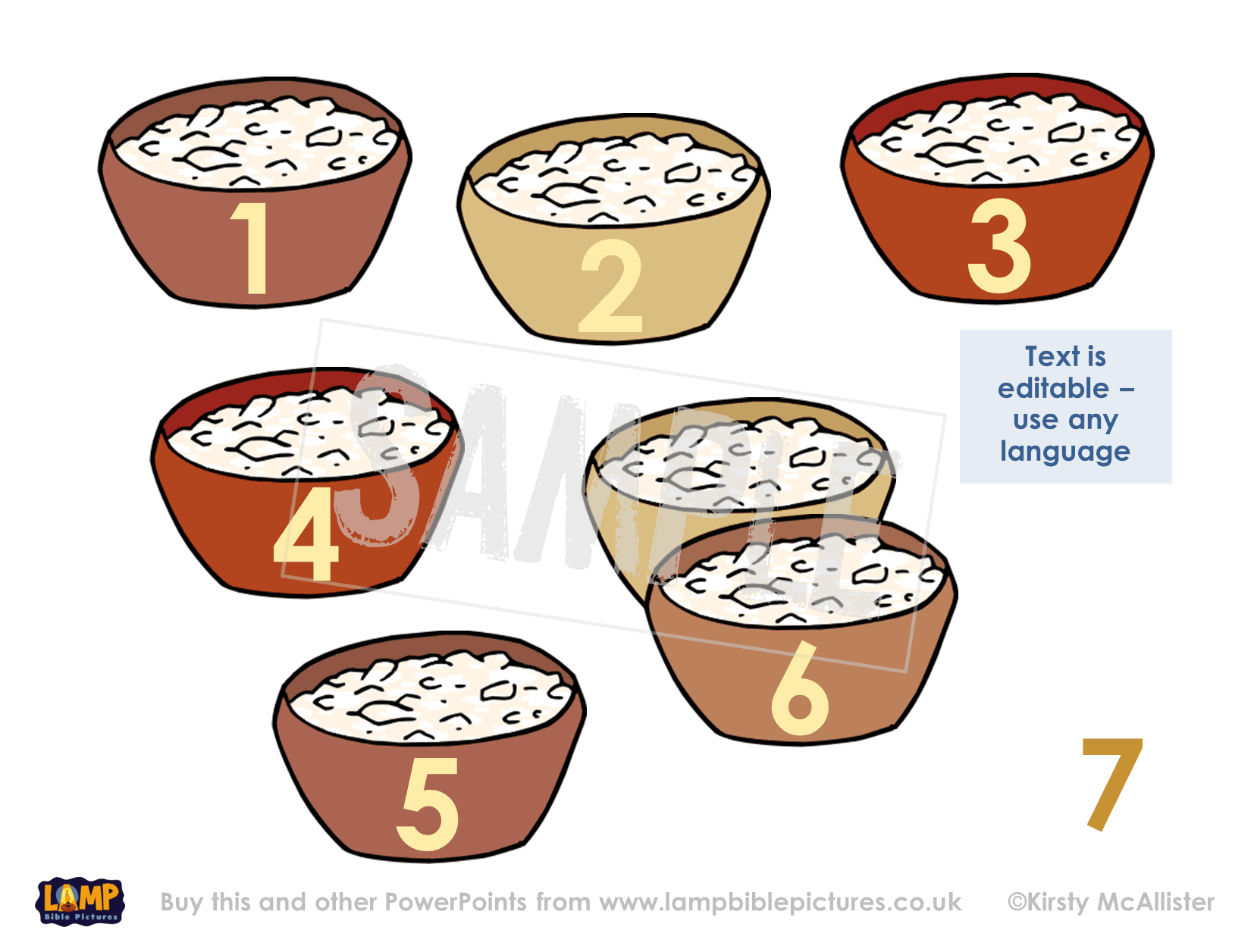 需要與供應
需要與供應
需要與供應
需要與供應
需要與供應
我就是生命的糧。你們的祖宗在曠野吃過嗎哪，還是死了。這是從天上降下來的糧，叫人吃了就不死。我是從天上降下來生命的糧；人若吃這糧，就必永遠活著。我所要賜的糧，就是我的肉，為世人之生命所賜的。

——約翰福音6:48-51
需要與供應
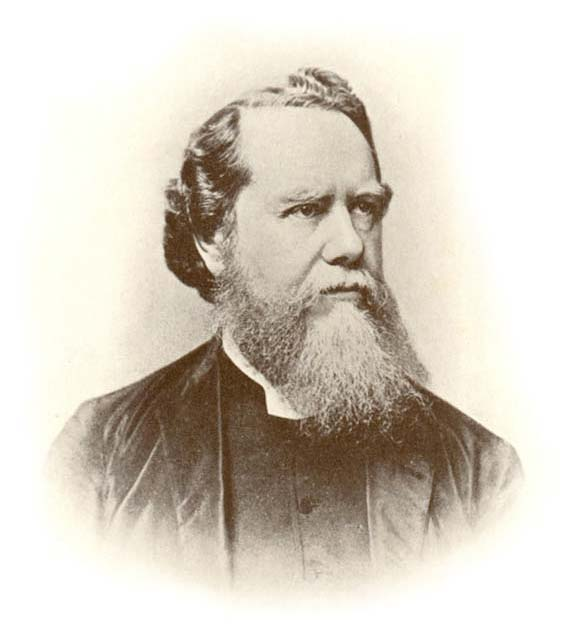 惟獨基督
戴德生(1832-1905)
生命調整&更新
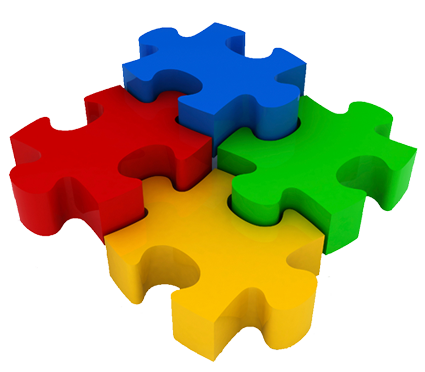 調整需要的比重
鵪鶉的禱告（生活需要）
嗎哪的禱告（信心增長、生命改變）
安息的禱告（與主相交）

A（敬拜）C（認罪）T（感恩）S（祈求）
生命調整&更新
調整需要的比重
調整尋求的次序
——你們要先求他的國和他的義，這些東西都要加給你們了。馬太福音6:33
生命調整&更新
調整需要的比重
調整尋求的次序
調整靈修的觀念
——隨時隨處經歷神的同在
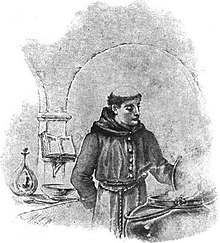 勞倫斯弟兄
(1605-1691)